Knex Fusion Equalizer
By: MonkeyKnexer15
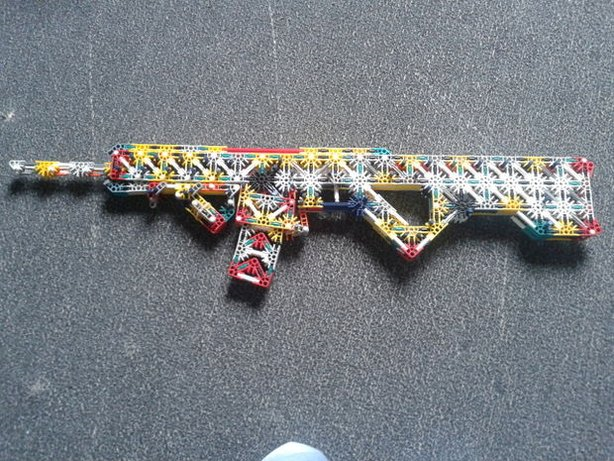 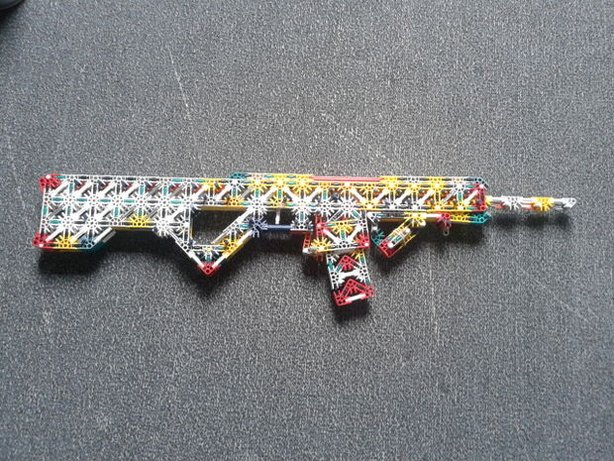 Quick note
The pictures show exactly what you need to do, so if there is a cut rod, then it is intentional and needed.
Also, the blue rods in the handle need to have the nobs cut off, for more comfort.
Enjoy
Layout 1
Layout 2
Layout 3
Layout 4
Stock 1
Stock 2
Stock 3
Stock 4
Stock 5
Stock 6
Stock 7
Stock 8
Stock 9
Stock 10
Stock 11
Handle 1
Handle 2
Handle 3
Handle 4
Handle 5
Handle 6
Handle 7
Handle 8
Handle 9
Handle 10
Handle 11
Handle 12
Magwell 1
Magwell 2
Magwell 3
Magwell 4
Magwell 5
Magwell 6
Magwell 7
Magwell 8
Magwell 9
Magwell 10
Magwell 11
Barrel 1
Barrel 2
Barrel 3
Barrel 4
Barrel 5
Barrel 6
Barrel 7
Barrel 8
Barrel 9
Rubberbands 1
Rubberbands 2
Rubberbands 3
The magazine
This is the same one that dr. Richtofen used in his scar-l
And you are DONE
Make sure to check out the other guns at my Instructables.com page